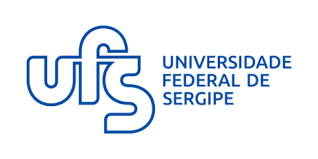 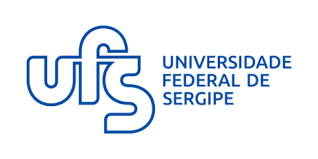 Foto 3x4
Empresa/Setor: (colocar nome da empresa e setor)

Orientador: Prof(a). XX
ESTAGIÁRIO
Nome do Aluno
Curso de Graduação em Farmácia
Instruções
Segue o crachá (modelo acima) para que vocês façam a edição necessária com a mesma fonte que está sendo apresentada e na sequência a impressão do mesmo para utilizar em campo de estágio.  
Os crachás deverão ser colocados em suporte plástico para crachá conforme modelo abaixo:
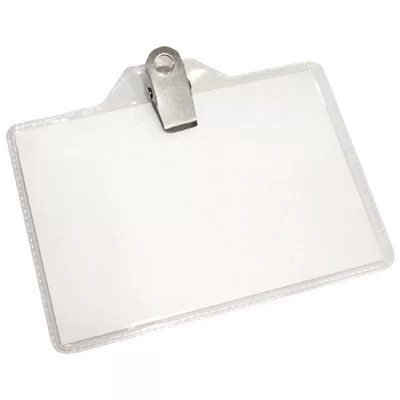